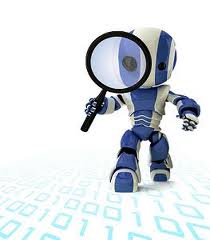 Learning to Rankfrom heuristics to theoretic approaches
Hongning Wang
Congratulations
Job Offer from Bing Core Ranking team
Design the ranking module for Bing.com
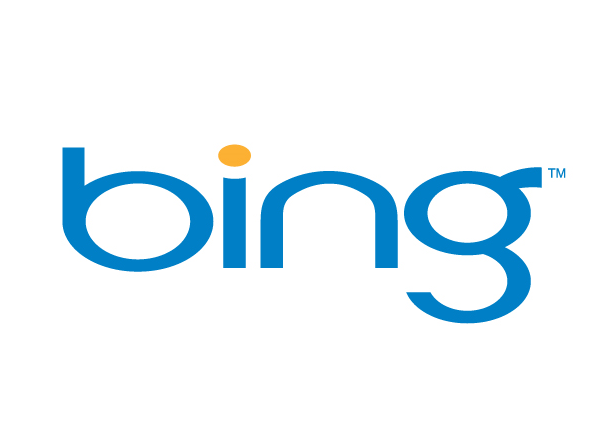 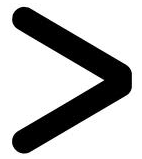 CS@UVa
CS 4780: Information Retrieval
2
How should I rank documents?
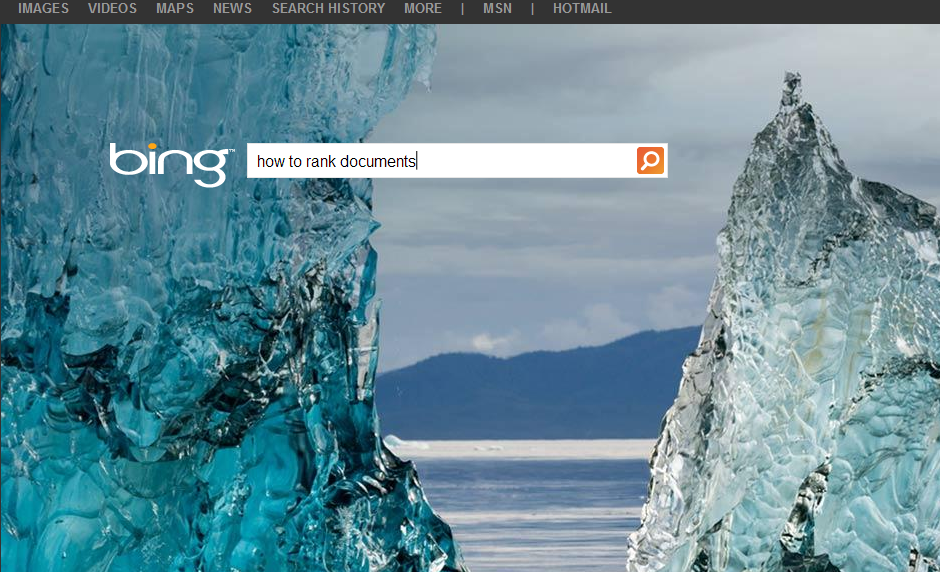 Answer: Rank by relevance!
CS@UVa
CS 4780: Information Retrieval
3
Relevance ?!
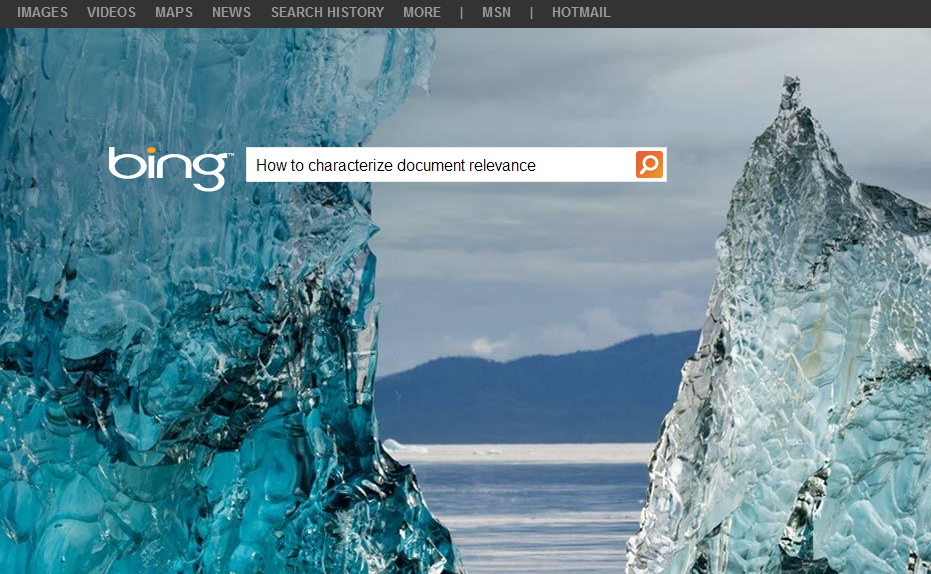 CS@UVa
CS 4780: Information Retrieval
4
Relevance
P(d q) or P(q d)
 Probabilistic inference
(Rep(q), Rep(d))    
 Similarity
P(r=1|q,d)   r {0,1} 
 Probability of Relevance
Regression
Model (Fuhr 89)
Generative
Model
Different
inference system
Different 
rep &  similarity
Query
generation
Doc
generation
…
Inference 
network
 model
(Turtle & Croft, 91)
Prob. concept
space model
(Wong & Yao, 95)
Vector space
model
(Salton et al., 75)
Prob. distr.
model
(Wong & Yao, 89)
Classical
prob. Model
(Robertson & 
Sparck Jones, 76)
LM
approach
(Ponte & Croft, 98)
(Lafferty & Zhai, 01a)
The Notion of Relevance
Relevance constraints
[Fang et al. 04]
Div. from Randomness
(Amati  & Rijsbergen 02)
Learn. To Rank
(Joachims 02, 
Berges et al. 05)
CS@UVa
CS 4780: Information Retrieval
5
Relevance Estimation
Query matching
Language model
BM25
Vector space cosine similarity
Document importance
PageRank
HITS
CS@UVa
CS 4780: Information Retrieval
6
Did I do a good job of ranking documents?
PageRank
BM25
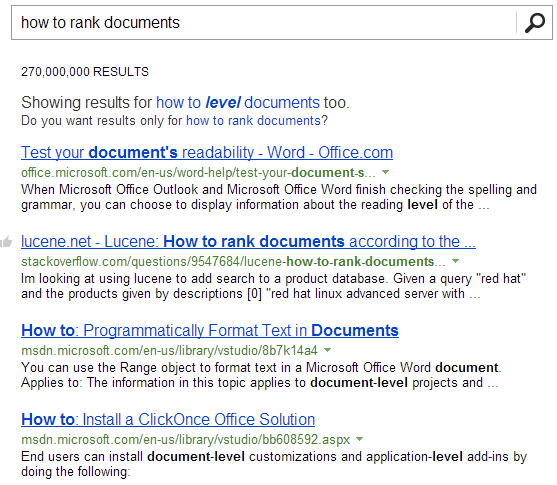 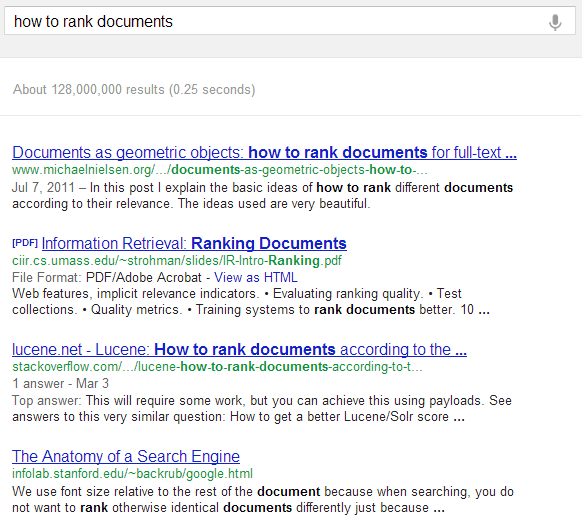 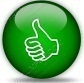 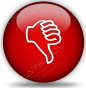 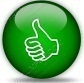 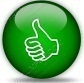 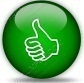 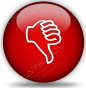 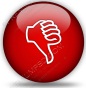 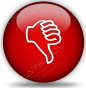 CS@UVa
CS 4780: Information Retrieval
7
Did I do a good job of ranking documents?
IR evaluation metrics
Precision@K
MAP
NDCG
CS@UVa
CS 4780: Information Retrieval
8
Take advantage of different relevance estimator?
Ensemble the cues
Linear?
 
Non-linear?
Decision tree-like
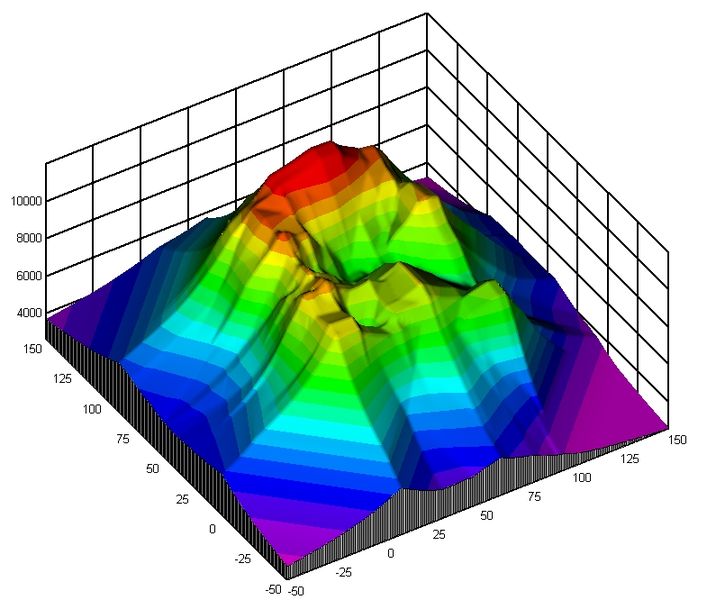 BM25>0.5
True
False
LM > 0.1
PageRank > 0.3
False
True
False
True
r= 1.0
r= 0.7
r= 0.4
r= 0.1
CS@UVa
CS 4780: Information Retrieval
9
What if we have thousands of features?
Is there any way I can do better?
Optimize the metrics automatically!
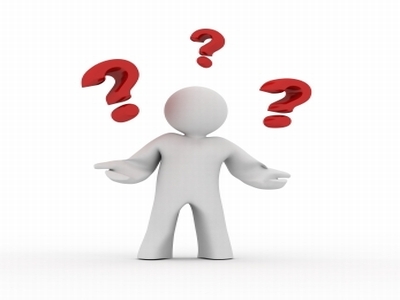 Where to find those tree structures?
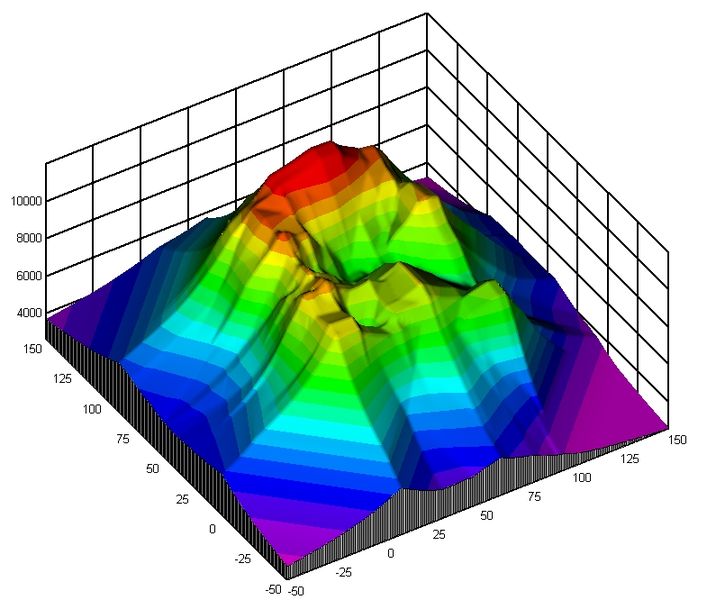 CS@UVa
CS 4780: Information Retrieval
10
Rethink the task
Key!
CS@UVa
CS 4780: Information Retrieval
11
Machine Learning
M
NOTE: We will only talk about supervised learning.
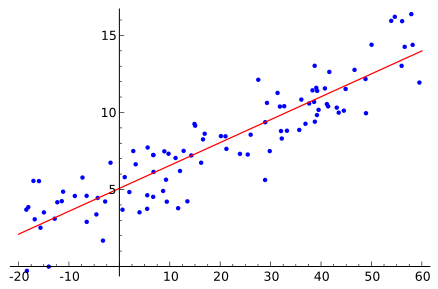 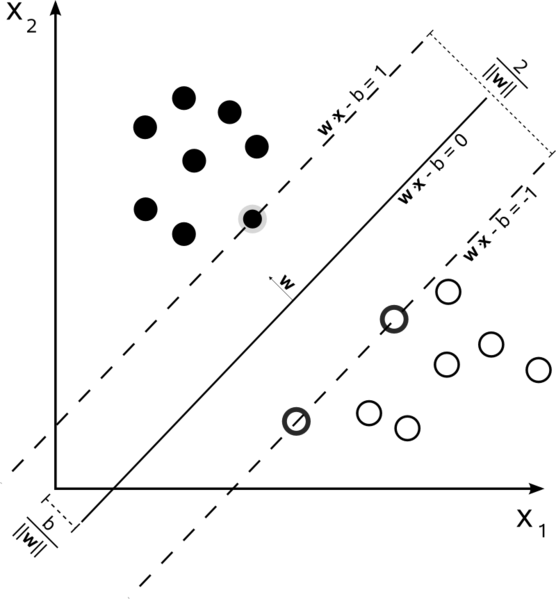 Regression
Classification
http://en.wikipedia.org/wiki/Regression_analysis
http://en.wikipedia.org/wiki/Statistical_classification
CS@UVa
CS 4780: Information Retrieval
12
Learning to Rank
CS@UVa
CS 4780: Information Retrieval
13
Challenge: how to optimize?
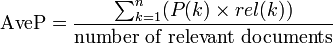 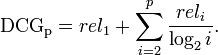 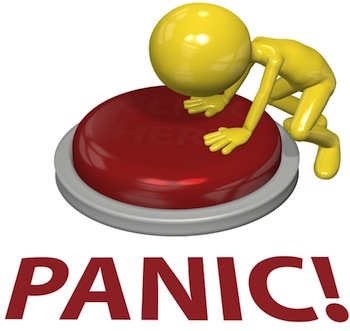 Not continuous with respect to f(X)!
CS@UVa
CS 4780: Information Retrieval
14
Approximate the objective function!
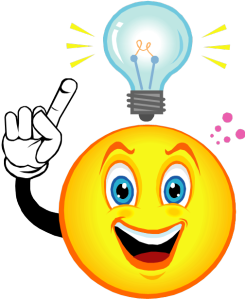 Pointwise
Fit the relevance labels individually
Pairwise
Fit the relative orders
Listwise
Fit the whole order
CS@UVa
CS 4780: Information Retrieval
15
Pointwise Learning to Rank
CS@UVa
CS 4780: Information Retrieval
16
Subset Ranking using RegressionD.Cossock and T.Zhang, COLT 2006
Fit relevance labels via regression
 
Emphasize more on relevant documents
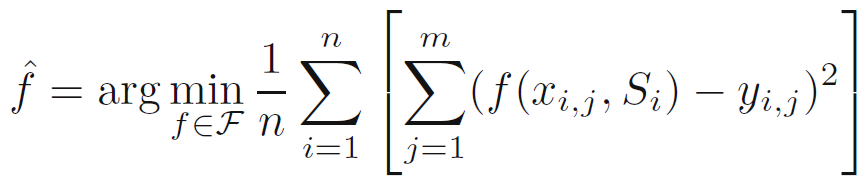 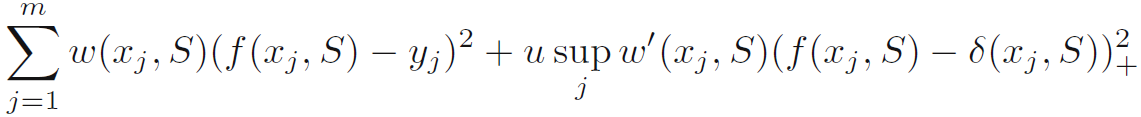 Most positive document
Weights on each document
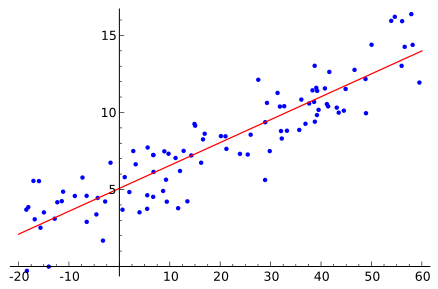 CS@UVa
CS 4780: Information Retrieval
17
http://en.wikipedia.org/wiki/Regression_analysis
Ranking with Large Margin PrinciplesA. Shashua and A. Levin, NIPS 2002
Goal: correctly place the documents in the corresponding category and maximize the margin
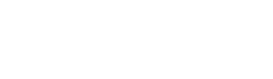 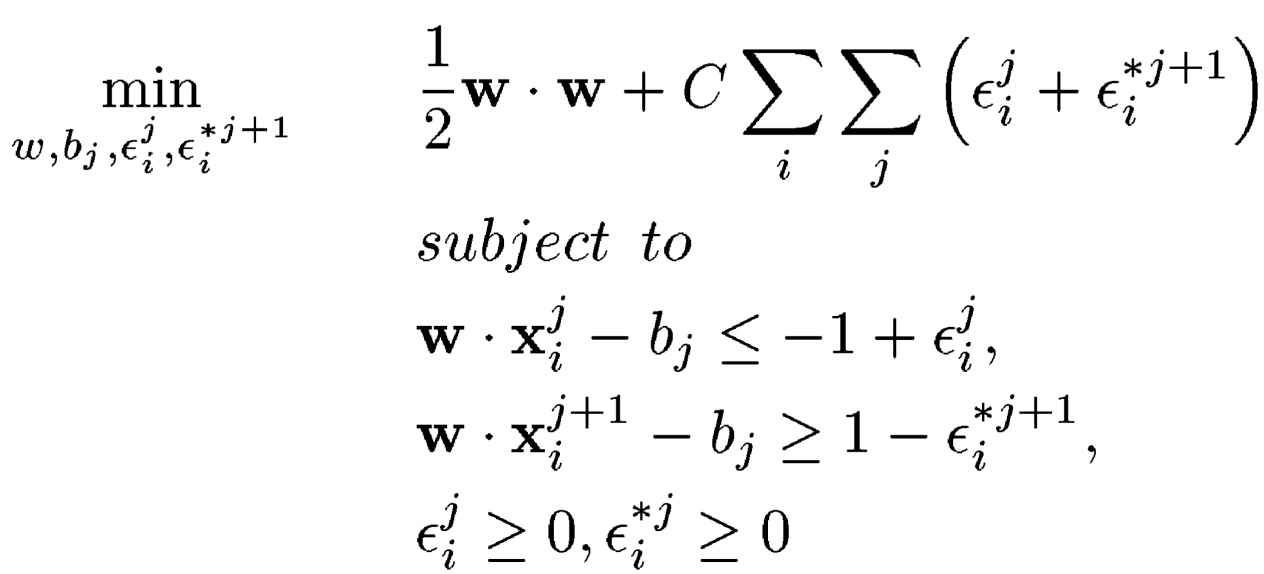 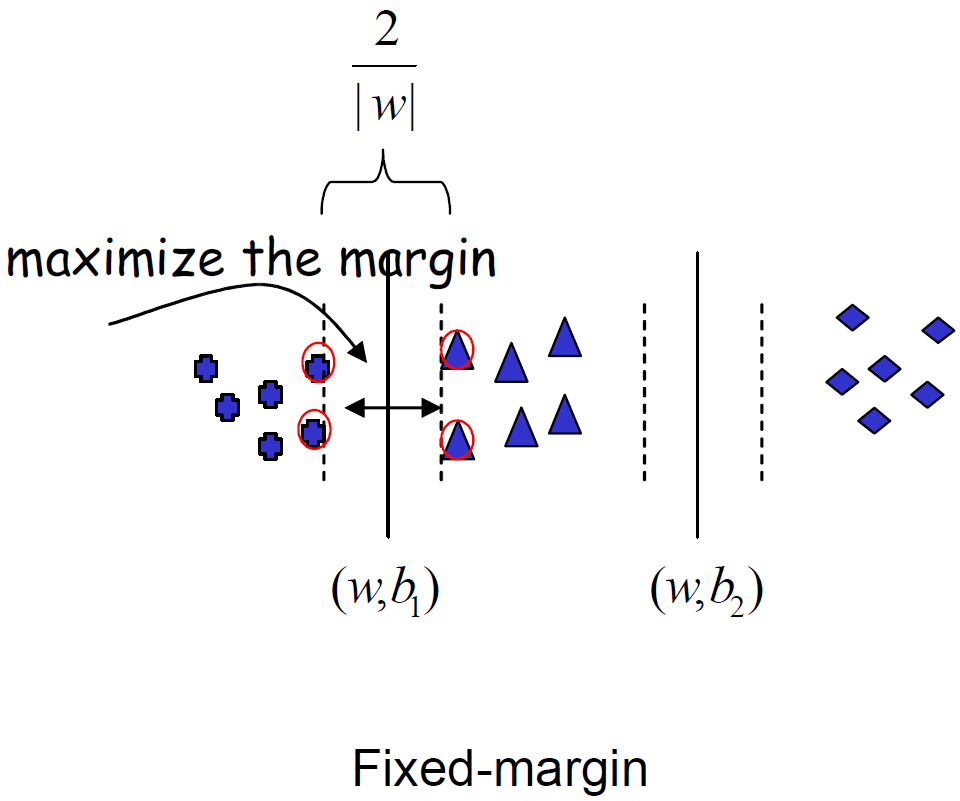 Y=1
Reduce the violations
Y=2
Y=0
CS@UVa
CS 4780: Information Retrieval
18
Ranking with Large Margin Principles   A. Shashua and A. Levin, NIPS 2002
Ranking lost is consistently decreasing with more training data
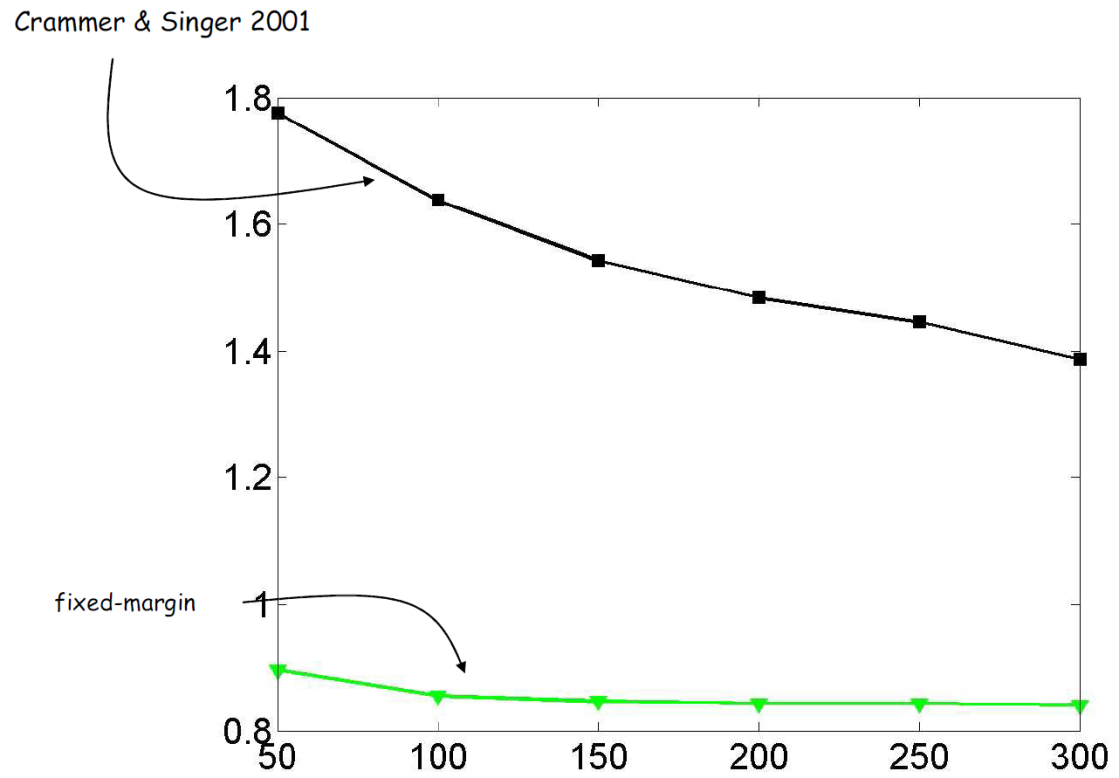 CS@UVa
CS 4780: Information Retrieval
19
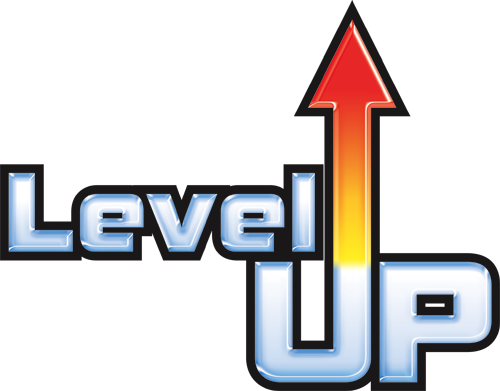 What did we learn
Machine learning helps!
Derive something optimizable
More efficient and guided
CS@UVa
CS 4780: Information Retrieval
20
Deficiencies
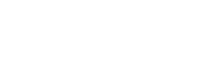 2
1
0
-1
-2
CS@UVa
CS 4780: Information Retrieval
21
Pairwise Learning to Rank
2
1
0
-1
-2
CS@UVa
CS 4780: Information Retrieval
22
Optimizing Search Engines using Clickthrough DataThorsten Joachims, KDD’02
Minimizing the number of mis-ordered pairs
linear combination of features
1
0
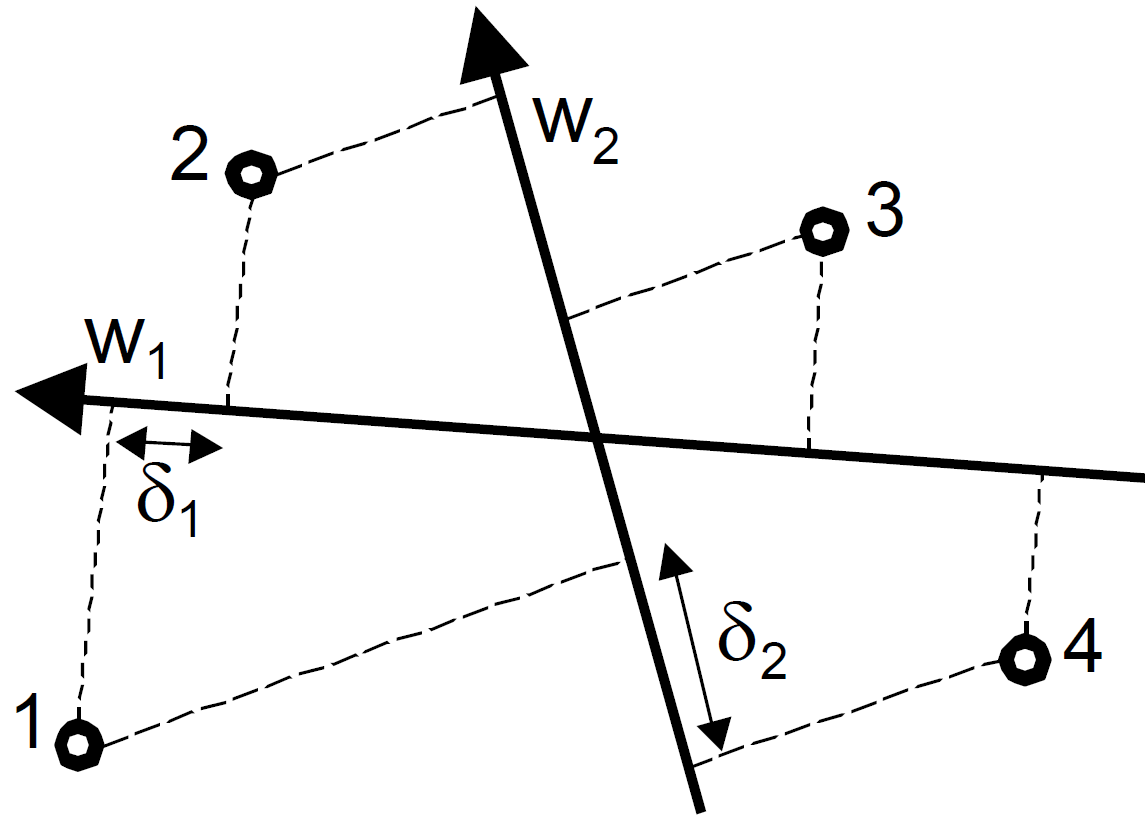 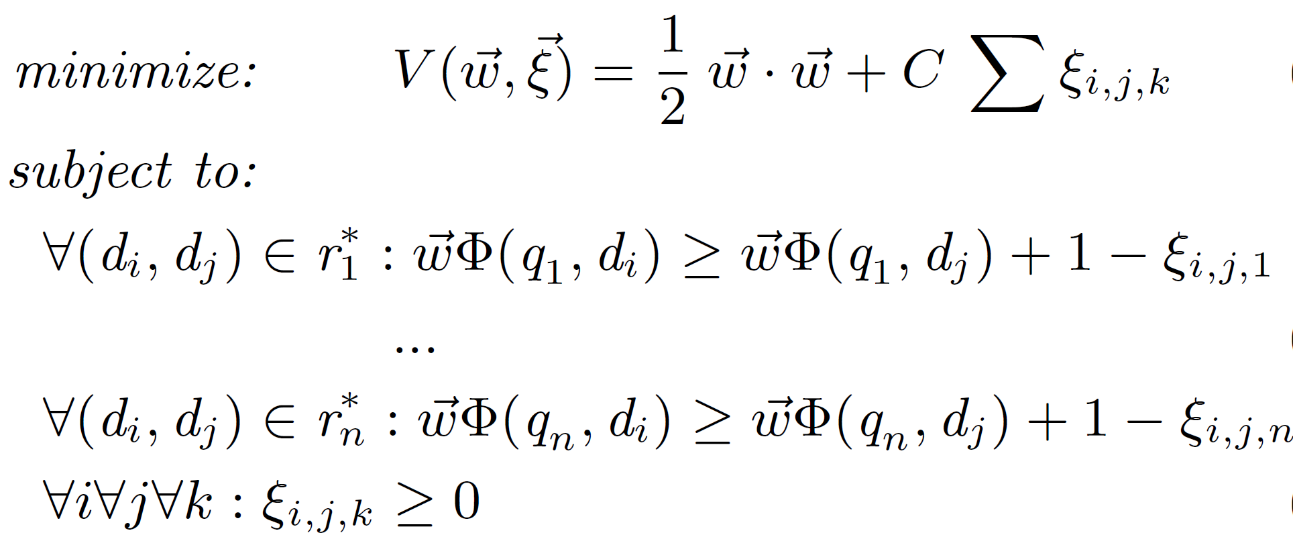 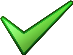 RankSVM
Keep the relative orders
CS@UVa
CS 4780: Information Retrieval
23
Optimizing Search Engines using Clickthrough DataThorsten Joachims, KDD’02
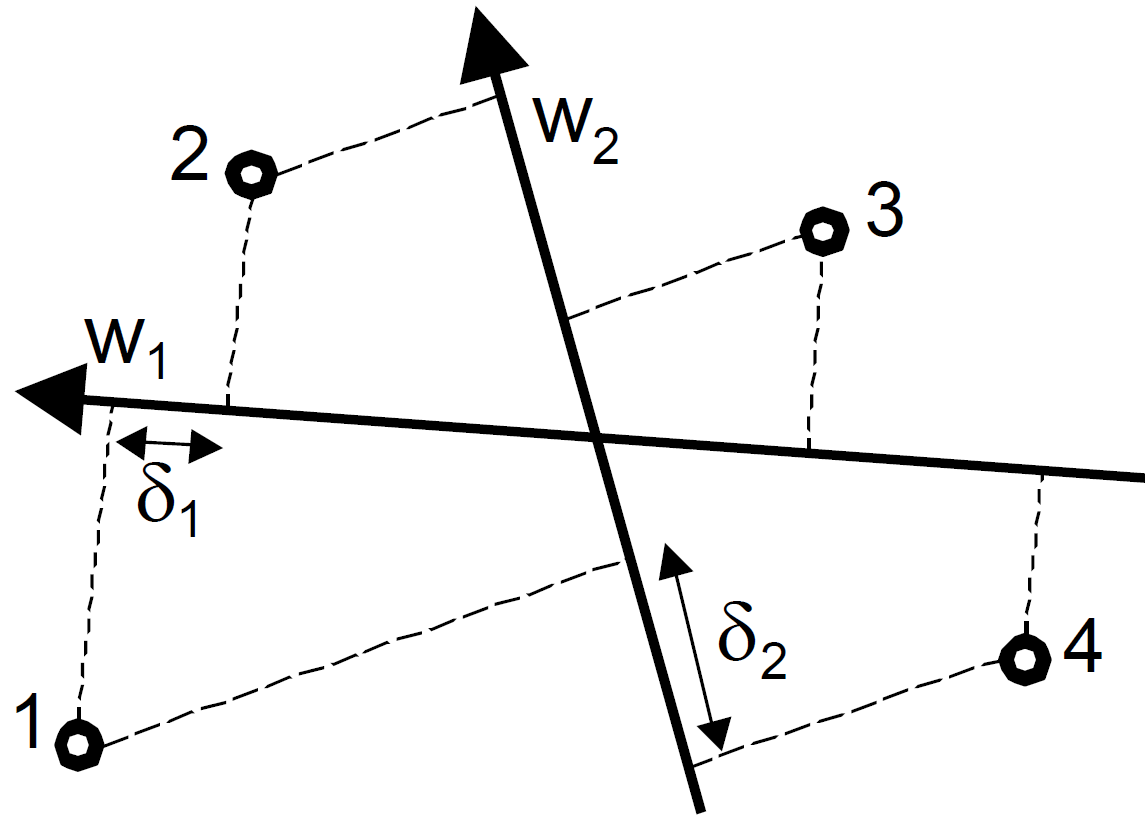 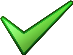 CS@UVa
CS 4780: Information Retrieval
24
Optimizing Search Engines using Clickthrough DataThorsten Joachims, KDD’02
What did it learn from the data?
Linear correlations
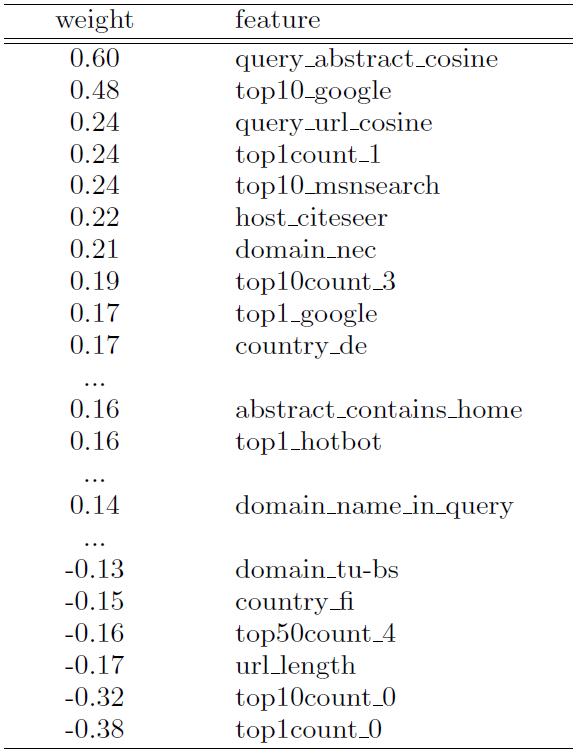 Positively correlated features
Negatively correlated features
CS@UVa
CS 4780: Information Retrieval
25
Optimizing Search Engines using Clickthrough DataThorsten Joachims, KDD’02
How good is it?
Test on real system
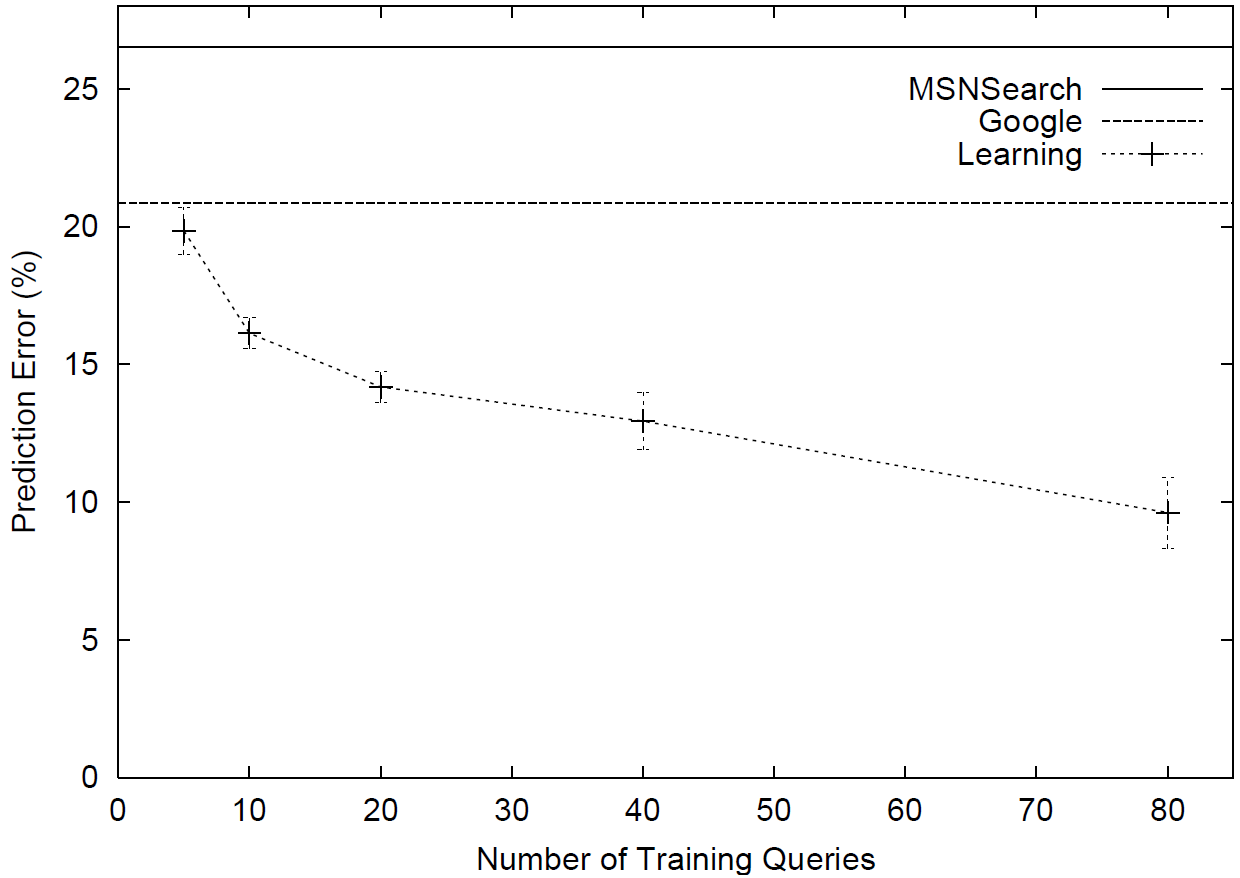 CS@UVa
CS 4780: Information Retrieval
26
An Efﬁcient Boosting Algorithm for Combining PreferencesY. Freund, R. Iyer, et al. JMLR 2003
square loss
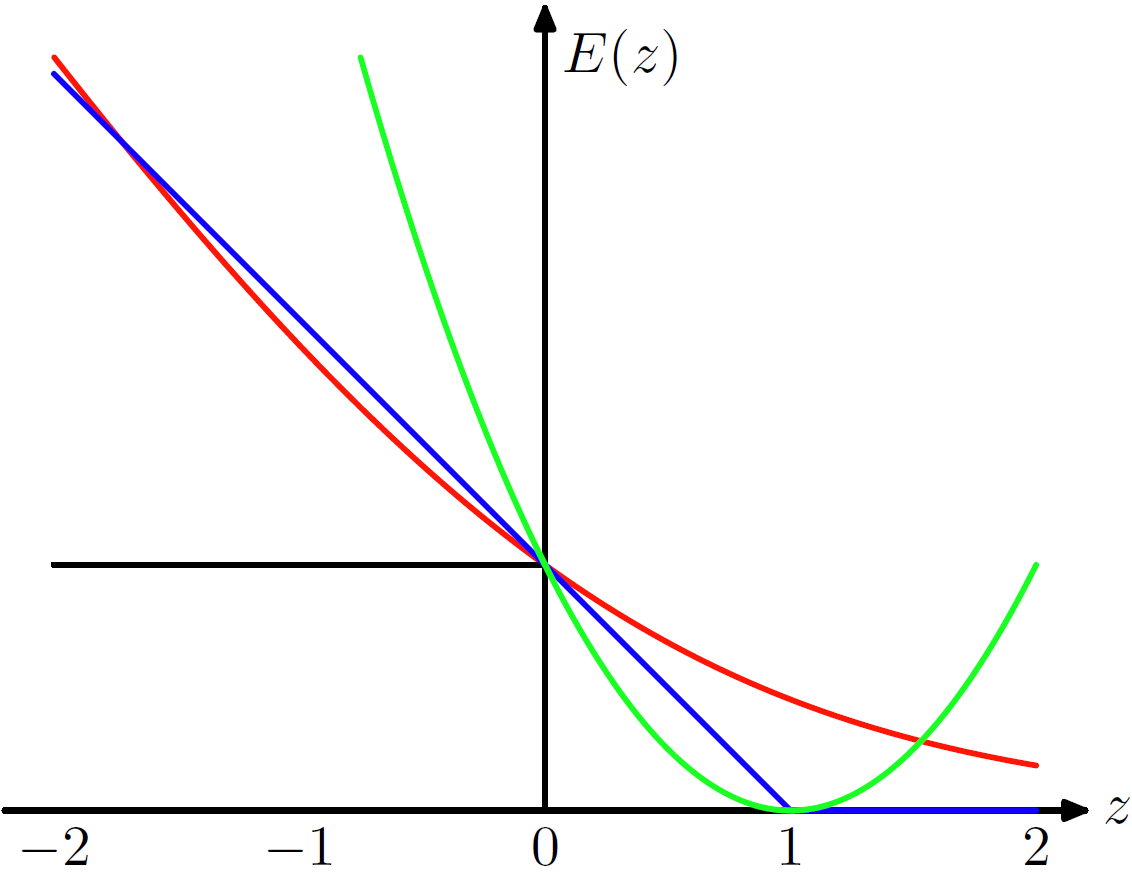 hinge loss (RankSVM)
0/1 loss
exponential loss
from Pattern Recognition and Machine Learning, P337
CS@UVa
CS 4780: Information Retrieval
27
An Efﬁcient Boosting Algorithm for Combining PreferencesY. Freund, R. Iyer, et al. JMLR 2003
RankBoost: optimize via boosting
Vote by a committee
PageRank
BM25
Cosine
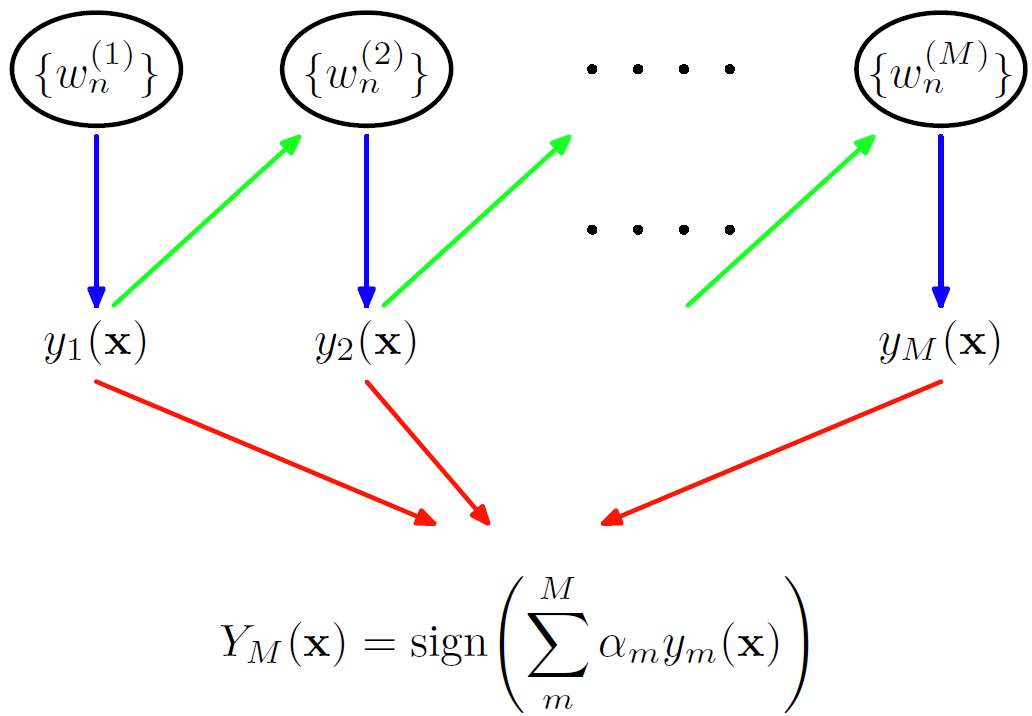 Credibility of each committee member (ranking feature)
from Pattern Recognition and Machine Learning, P658
CS@UVa
CS 4780: Information Retrieval
28
An Efﬁcient Boosting Algorithm for Combining PreferencesY. Freund, R. Iyer, et al. JMLR 2003
How good is it?
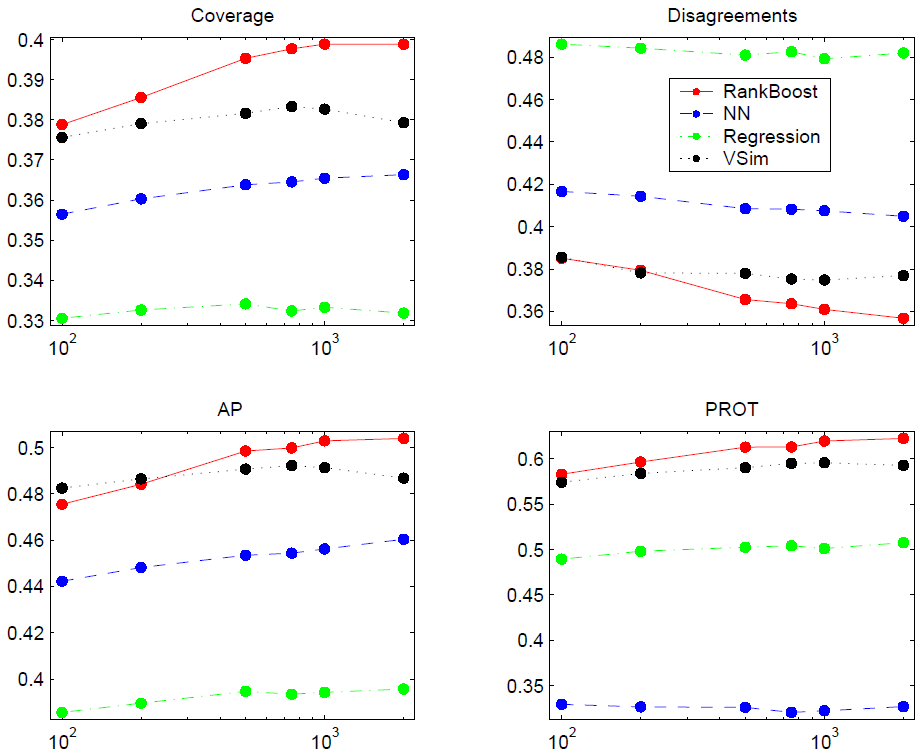 CS@UVa
CS 4780: Information Retrieval
29
A Regression Framework for Learning Ranking Functions Using Relative Relevance JudgmentsZheng et al. SIRIG’07
BM25>0.5
True
False
LM > 0.1
PageRank > 0.3
True
False
True
False
CS@UVa
CS 4780: Information Retrieval
30
r= 1.0
r= 0.7
r= 0.1
r= 0.4
A Regression Framework for Learning Ranking Functions Using Relative Relevance JudgmentsZheng et al. SIRIG’07
Non-linear v.s. linear
Comparing with RankSVM
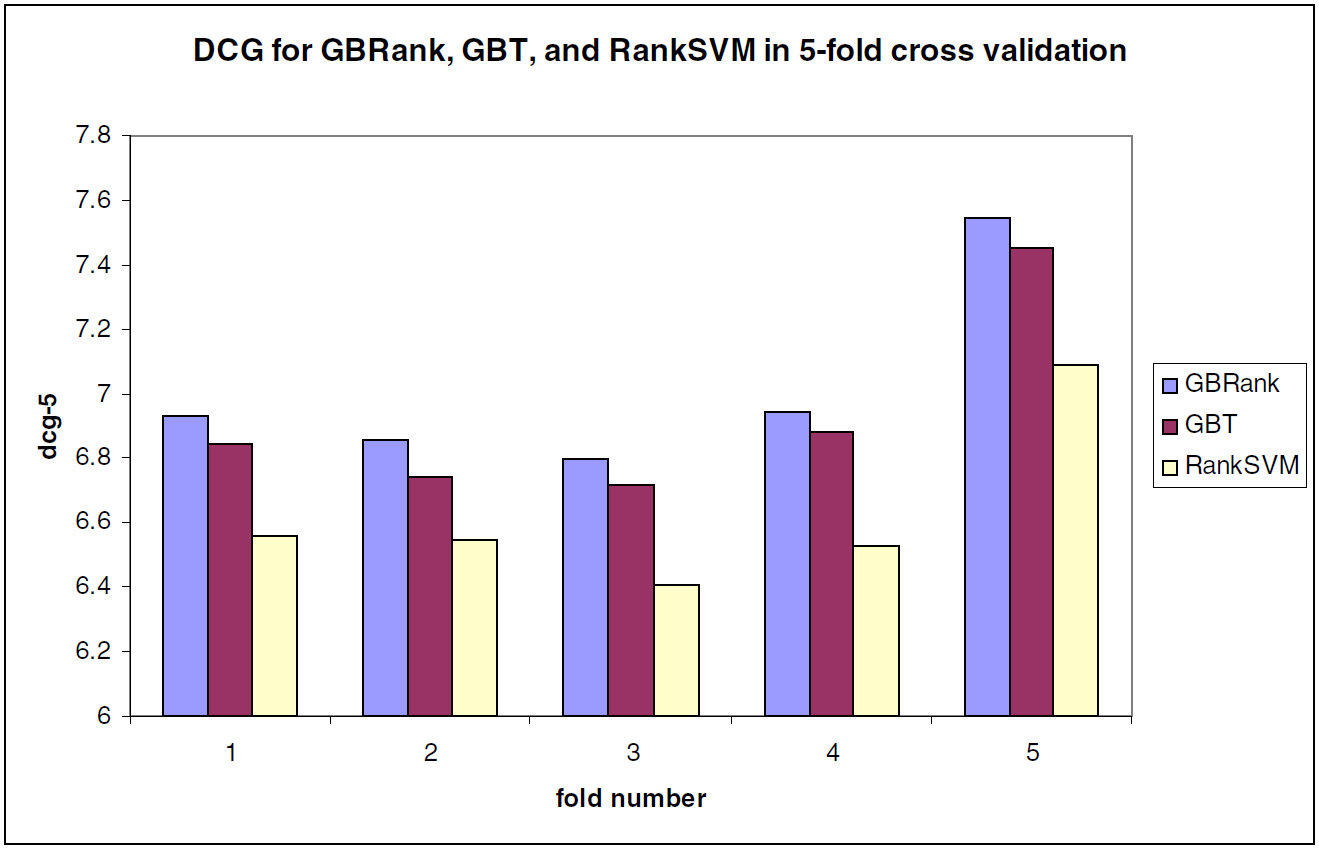 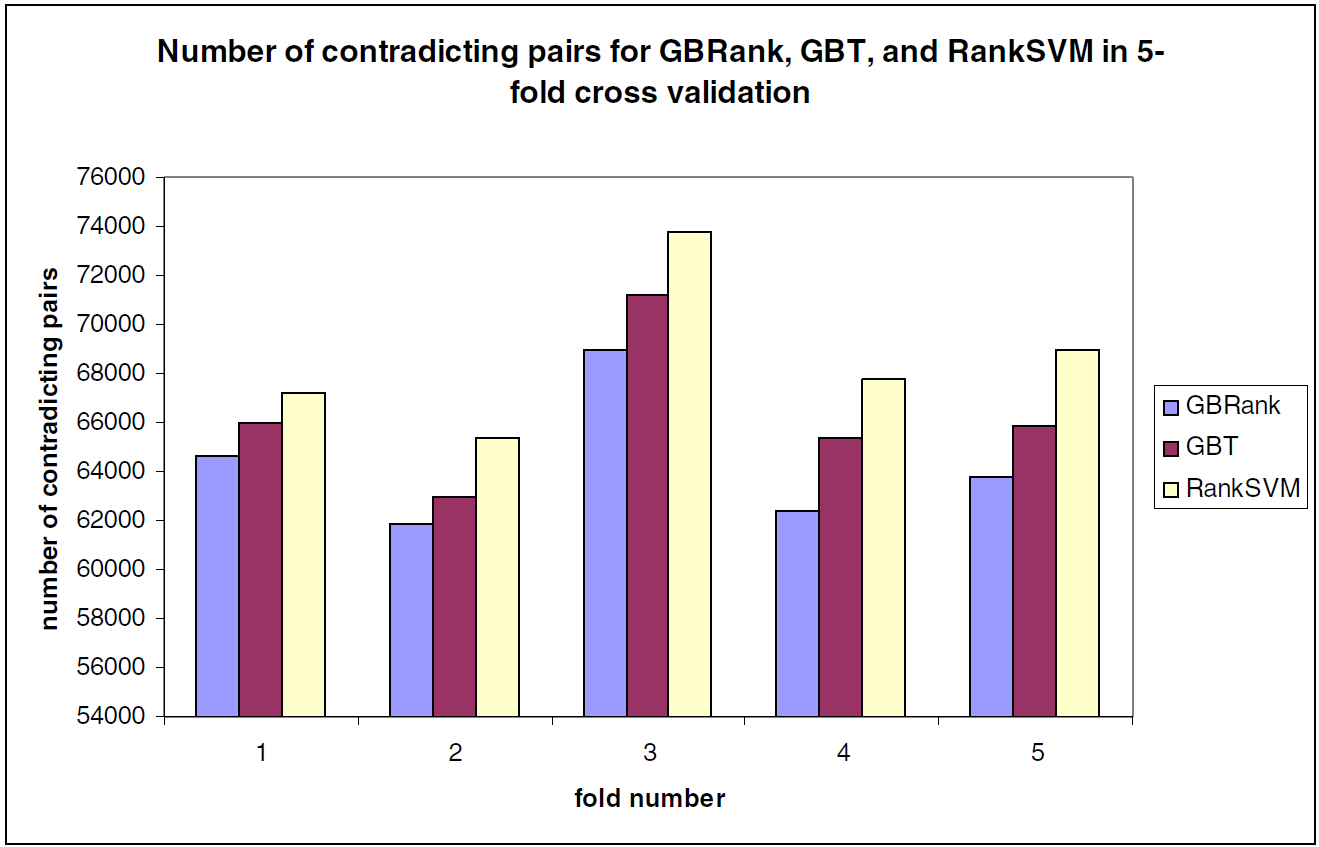 CS@UVa
CS 4780: Information Retrieval
31
Where do we get the relative orders
Human annotations
Small scale, expensive to acquire
Clickthroughs
Large amount, easy to acquire
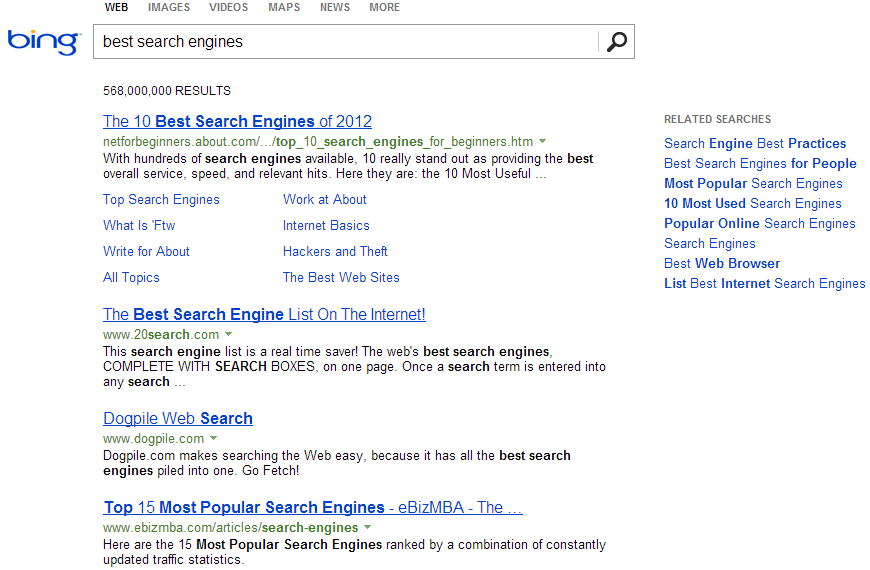 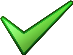 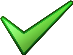 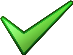 CS@UVa
CS 4780: Information Retrieval
32
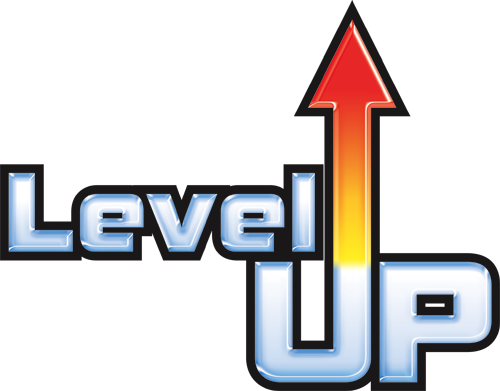 What did we learn
Predicting relative order 
Getting closer to the nature of ranking
Promising performance in practice
Pairwise preferences from click-throughs
CS@UVa
CS 4780: Information Retrieval
33
Listwise Learning to Rank
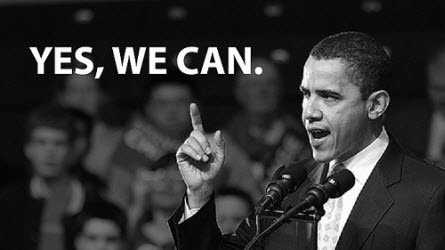 CS@UVa
CS 4780: Information Retrieval
34
From RankNet to LambdaRank to LambdaMART: An OverviewChristopher J.C. Burges, 2010
Minimizing mis-ordered pair => maximizing IR metrics?
Mis-ordered pairs: 6
Mis-ordered pairs: 4
Position is crucial!
CS@UVa
CS 4780: Information Retrieval
35
From RankNet to LambdaRank to LambdaMART: An OverviewChristopher J.C. Burges, 2010
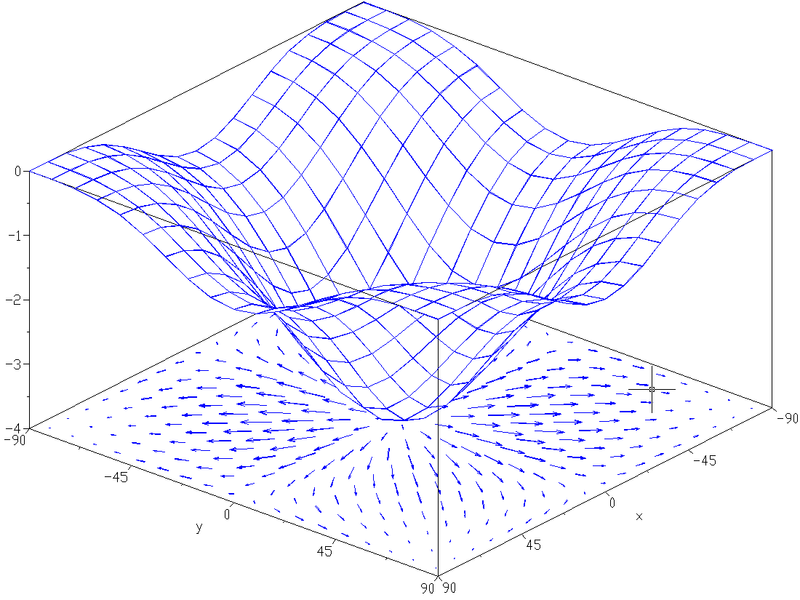 Depend on the ranking of document i, j in the whole list
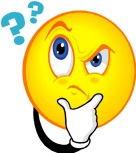 Change in original object, e.g., NDCG, if we switch the documents i and j, leaving the other documents unchanged
Gradient with respect to approximated objective, i.e., exponential loss on mis-ordered pairs
CS@UVa
CS 4780: Information Retrieval
36
From RankNet to LambdaRank to LambdaMART: An OverviewChristopher J.C. Burges, 2010
Lambda functions
Gradient? 
Yes, it meets the sufficient and necessary condition of being partial derivative 
Lead to optimal solution of original problem?
Empirically
CS@UVa
CS 4780: Information Retrieval
37
From RankNet to LambdaRank to LambdaMART: An OverviewChristopher J.C. Burges, 2010
Evolution
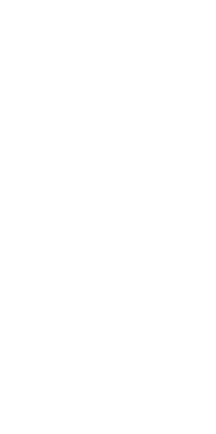 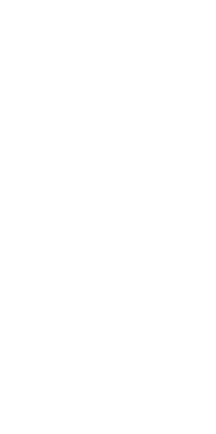 As we discussed in RankBoost
Non-linear combination
Optimize solely by gradient
CS@UVa
CS 4780: Information Retrieval
38
From RankNet to LambdaRank to LambdaMART: An OverviewChristopher J.C. Burges, 2010
A Lambda tree
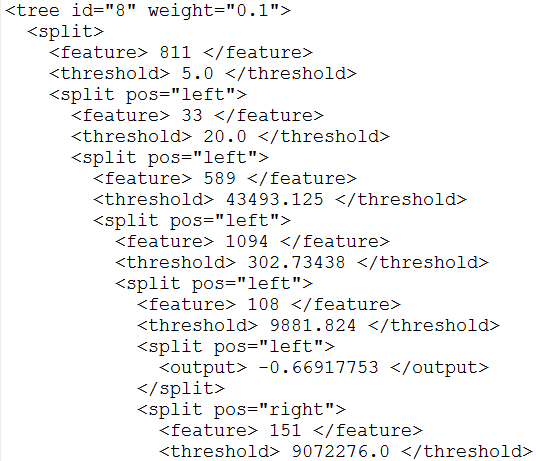 splitting
Combination of features
CS@UVa
CS 4780: Information Retrieval
39
A Support Vector Machine for Optimizing Average PrecisionYisong Yue, et al., SIGIR’07
RankSVM
SVM-MAP
Minimizing the pairwise loss
Minimizing the structural loss
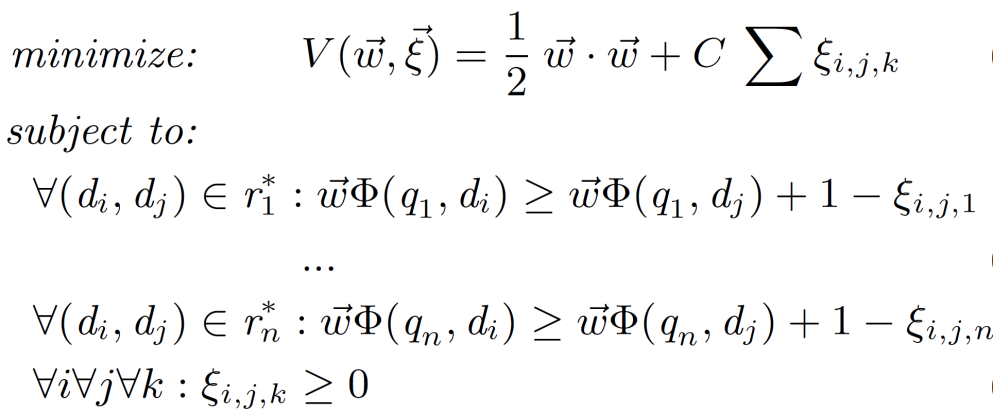 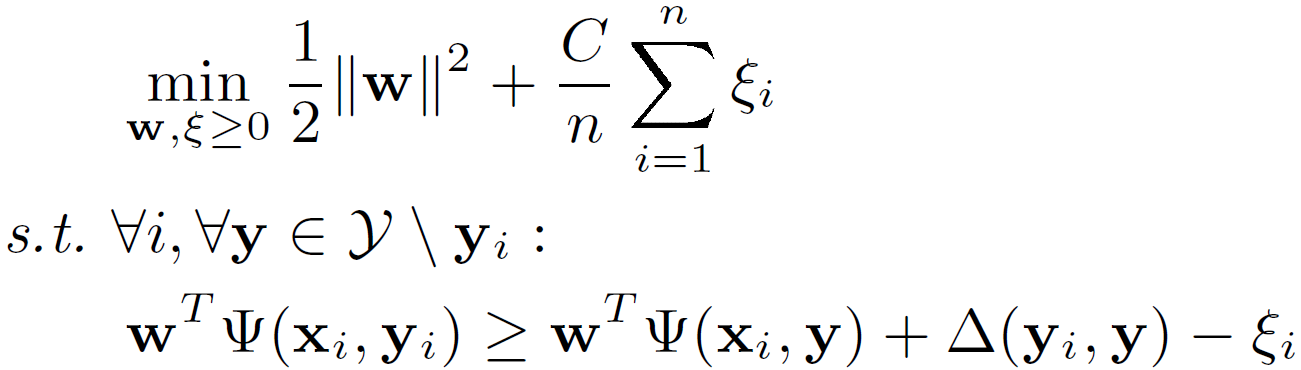 MAP difference
Loss defined on the quality of the whole list of ordered documents
Loss defined on the number of mis-ordered document pairs
CS@UVa
CS 4780: Information Retrieval
40
A Support Vector Machine for Optimizing Average PrecisionYisong Yue, et al., SIGIR’07
Max margin principle
Push the ground-truth far away from any mistake one might make
Finding the most likely violated constraints
CS@UVa
CS 4780: Information Retrieval
41
A Support Vector Machine for Optimizing Average PrecisionYisong Yue, et al., SIGIR’07
Finding the most violated constraints
MAP is invariant to permutation of (ir)relevant documents
Maximize MAP over a series of swaps between relevant and irrelevant documents
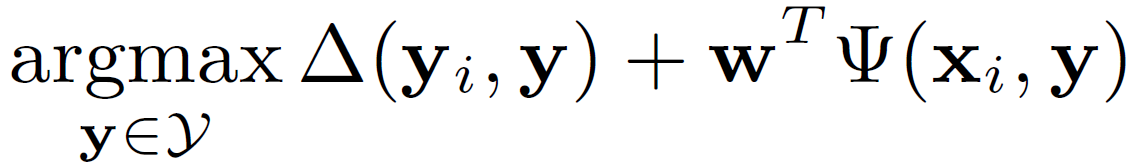 Start from the reverse order of ideal ranking
Right-hand side of constraints
Greedy solution
CS@UVa
CS 4780: Information Retrieval
42
A Support Vector Machine for Optimizing Average PrecisionYisong Yue, et al., SIGIR’07
Experiment results
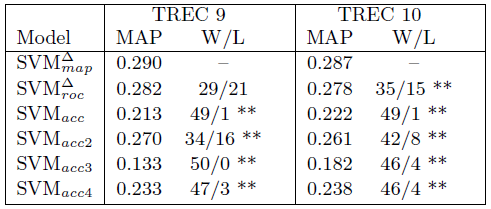 CS@UVa
CS 4780: Information Retrieval
43
Other listwise solutions
Soften the metrics to make them differentiable
Michael Taylor et al., SoftRank: optimizing non-smooth rank metrics, WSDM'08
Minimize a loss function defined on permutations
Zhe Cao et al., Learning to rank: from pairwise approach to listwise approach, ICML'07
CS@UVa
CS 4780: Information Retrieval
44
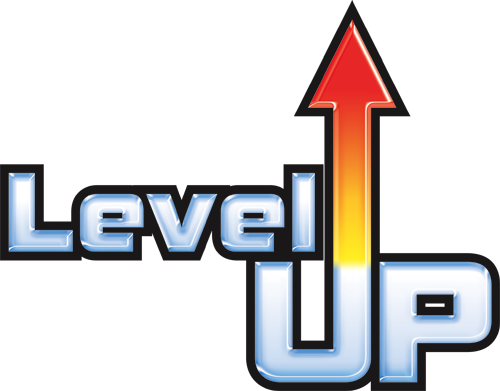 What did we learn
Ranking a list of documents as a whole
Positions are vital for the ranking algorithms
Directly optimizing the target metric
Limitation
The search space is huge!
CS@UVa
CS 4780: Information Retrieval
45
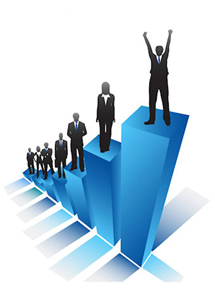 Summary
Learning to rank
An automated combination of ranking features for optimizing IR evaluation metrics
Approaches
Pointwise
Fit the relevance labels individually
Pairwise
Fit the relative orders
Listwise
Fit the whole order
CS@UVa
CS 4780: Information Retrieval
46
Experimental Comparisons
My experiments
1.2k queries, 45.5K documents with 1890 features
800 queries for training, 400 queries for testing
CS@UVa
CS 4780: Information Retrieval
47
Connection with Traditional IR
People have foreseen this topic long time ago
Recall: probabilistic ranking principle
CS@UVa
CS 4780: Information Retrieval
48
Conditional models for P(R=1|Q,D)
Basic idea: relevance depends on how well a query matches a document
P(R=1|Q,D)=g(Rep(Q,D)|)
Rep(Q,D): feature representation of query-doc pair
E.g., #matched terms, highest IDF of a matched term, docLen
Using training data (with known relevance judgments) to estimate parameter 
Apply the model to rank new documents
Special case: logistic regression
a functional form
CS@UVa
CS 4780: Information Retrieval
49
Analysis of the Approaches
What are they really optimizing?
Relation with IR metrics
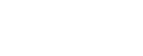 gap
CS@UVa
CS 4780: Information Retrieval
50
Broader Notion of Relevance
Click/View
Linkage structure
Language Model
Language Model
Documents
Documents
Query relation
Query relation
Query
Query
Language Model
BM25
BM25
Cosine
Cosine
Documents
Visual Structure
Query
Social network
BM25
Cosine
Linkage structure
likes
CS@UVa
CS 4780: Information Retrieval
51
Future
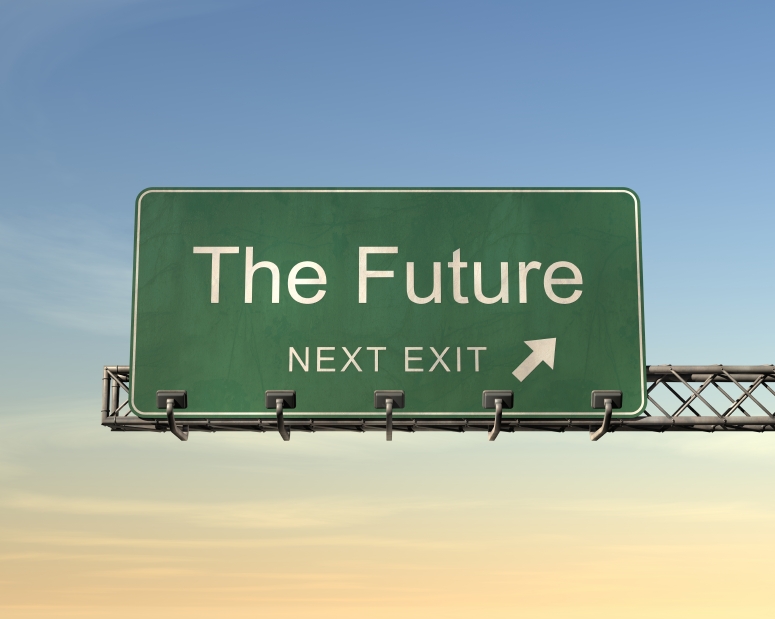 Tighter bounds
Faster solution
Larger scale
Wider application scenario
CS@UVa
CS 4780: Information Retrieval
52
Resources
Books
Liu, Tie-Yan. Learning to rank for information retrieval. Vol. 13. Springer, 2011.
Li, Hang. "Learning to rank for information retrieval and natural language processing." Synthesis Lectures on Human Language Technologies 4.1 (2011): 1-113.
Helpful pages
http://en.wikipedia.org/wiki/Learning_to_rank
Packages
RankingSVM: http://svmlight.joachims.org/
RankLib: http://people.cs.umass.edu/~vdang/ranklib.html
Data sets
LETOR http://research.microsoft.com/en-us/um/beijing/projects/letor//
Yahoo! Learning to rank challenge http://learningtorankchallenge.yahoo.com/
CS@UVa
CS 4780: Information Retrieval
53
References
Liu, Tie-Yan. "Learning to rank for information retrieval." Foundations and Trends in Information Retrieval 3.3 (2009): 225-331.
Cossock, David, and Tong Zhang. "Subset ranking using regression." Learning theory (2006): 605-619.
Shashua, Amnon, and Anat Levin. "Ranking with large margin principle: Two approaches." Advances in neural information processing systems 15 (2003): 937-944.
Joachims, Thorsten. "Optimizing search engines using clickthrough data." Proceedings of the eighth ACM SIGKDD. ACM, 2002.
Freund, Yoav, et al. "An efficient boosting algorithm for combining preferences." The Journal of Machine Learning Research 4 (2003): 933-969.
Zheng, Zhaohui, et al. "A regression framework for learning ranking functions using relative relevance judgments." Proceedings of the 30th annual international ACM SIGIR. ACM, 2007.
CS@UVa
CS 4780: Information Retrieval
54
References
Joachims, Thorsten, et al. "Accurately interpreting clickthrough data as implicit feedback." Proceedings of the 28th annual international ACM SIGIR. ACM, 2005.
Burges, C. "From ranknet to lambdarank to lambdamart: An overview." Learning 11 (2010): 23-581.
Xu, Jun, and Hang Li. "AdaRank: a boosting algorithm for information retrieval." Proceedings of the 30th annual international ACM SIGIR. ACM, 2007.
Yue, Yisong, et al. "A support vector method for optimizing average precision." Proceedings of the 30th annual international ACM SIGIR. ACM, 2007.
Taylor, Michael, et al. "Softrank: optimizing non-smooth rank metrics." Proceedings of the international conference WSDM. ACM, 2008.
Cao, Zhe, et al. "Learning to rank: from pairwise approach to listwise approach." Proceedings of the 24th ICML. ACM, 2007.
CS@UVa
CS 4780: Information Retrieval
55
Ranking with Large Margin Principles   A. Shashua and A. Levin, NIPS 2002
Maximizing the sum of margins
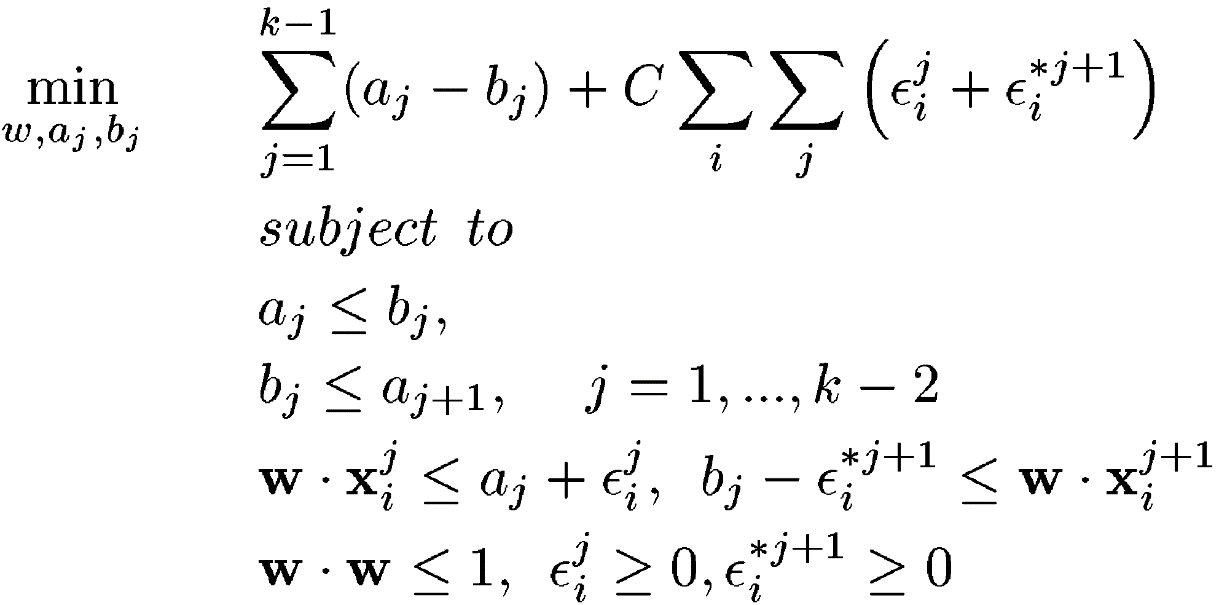 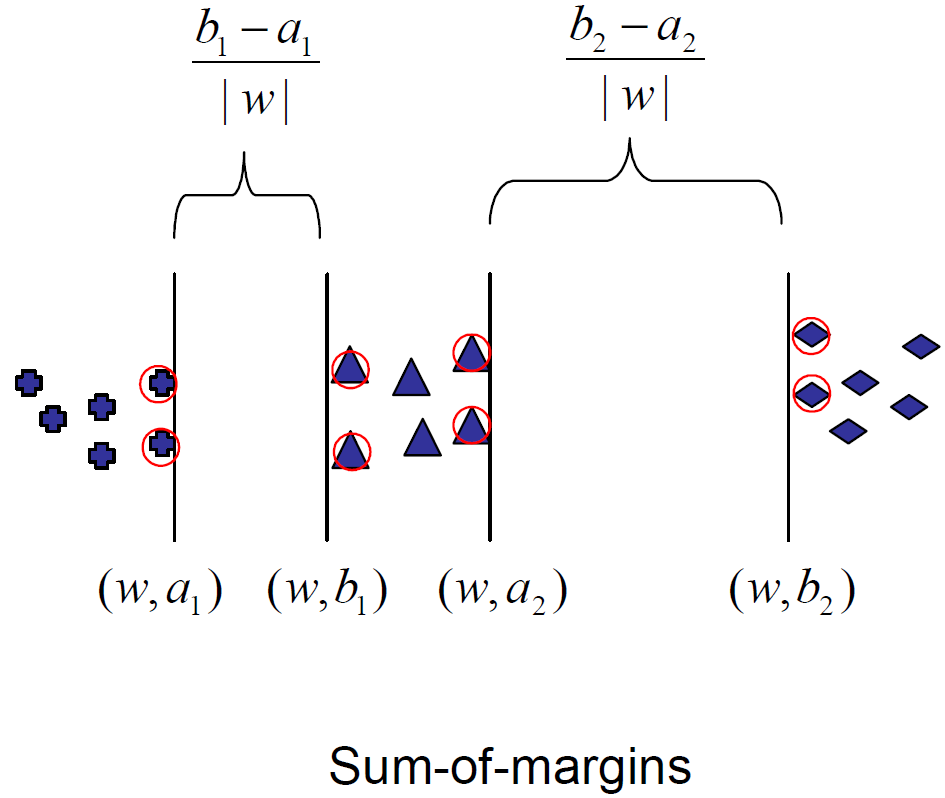 Y=1
Y=2
Y=0
CS@UVa
CS 4780: Information Retrieval
56
AdaRank: a boosting algorithm for information retrievalJun Xu & Hang Li, SIGIR’07
Target metrics: MAP, NDCG, MRR
PageRank
BM25
Cosine
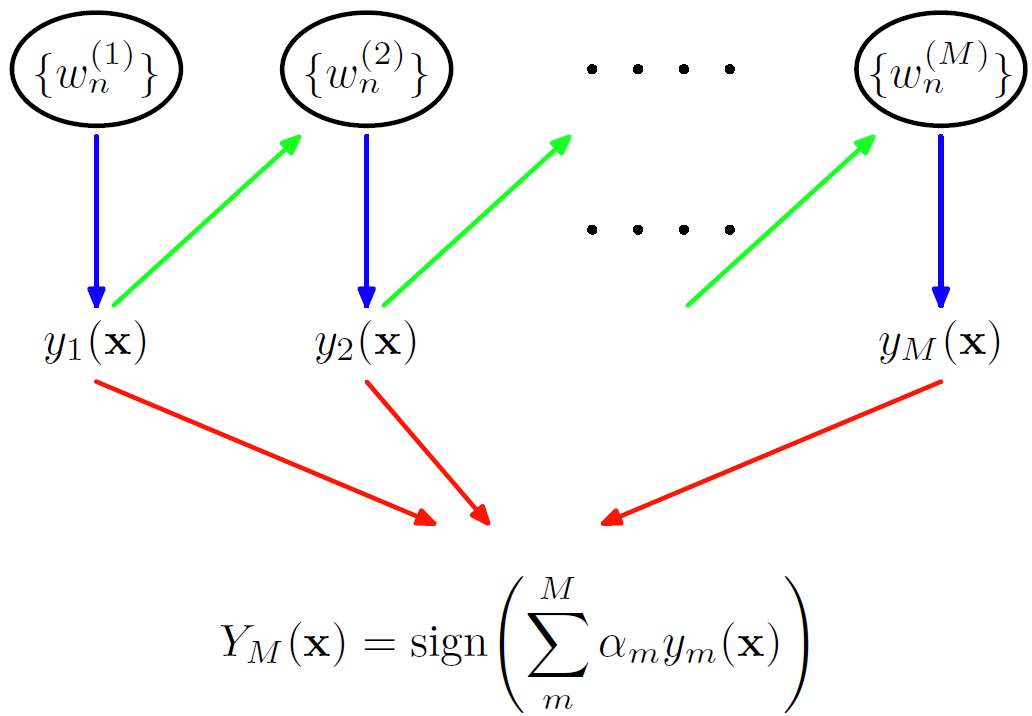 Credibility of each committee member (ranking feature)
from Pattern Recognition and Machine Learning, P658
CS@UVa
CS 4780: Information Retrieval
57
Pointwise Approaches
Regression based



Classification based
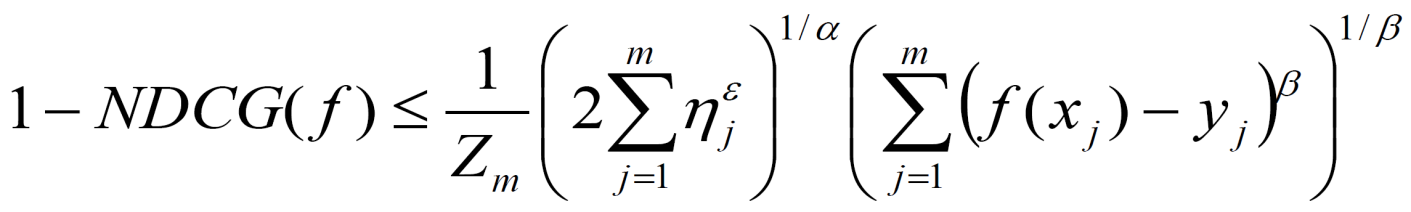 Regression loss
Discount coefficients in DCG
Classification loss
Discount coefficients in DCG
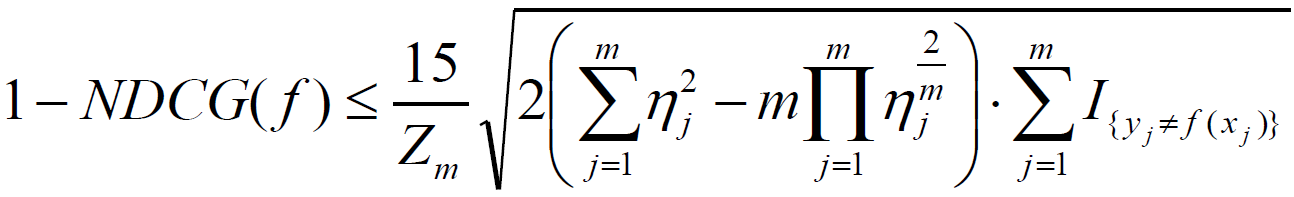 CS@UVa
CS 4780: Information Retrieval
58
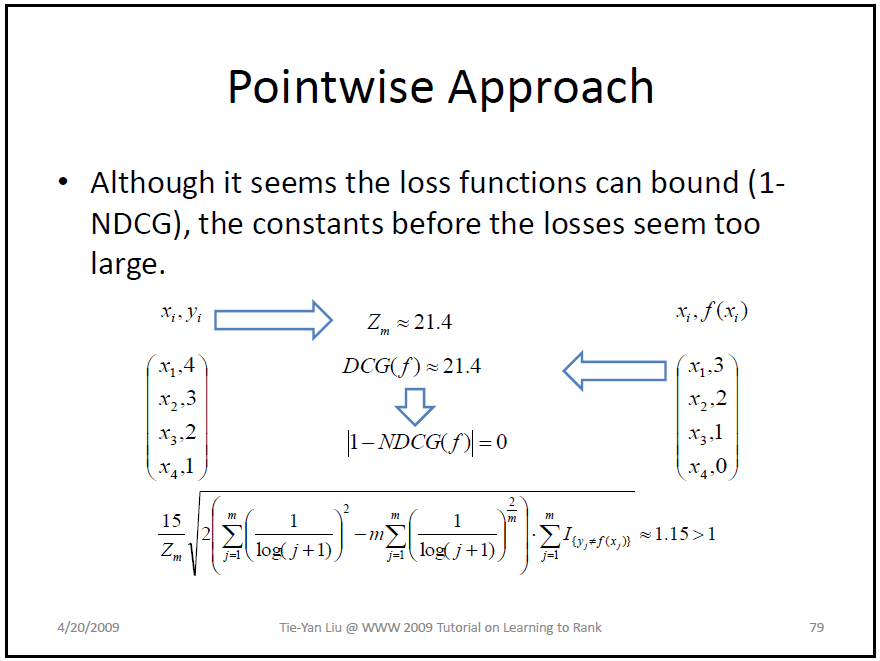 From
CS@UVa
CS 4780: Information Retrieval
59
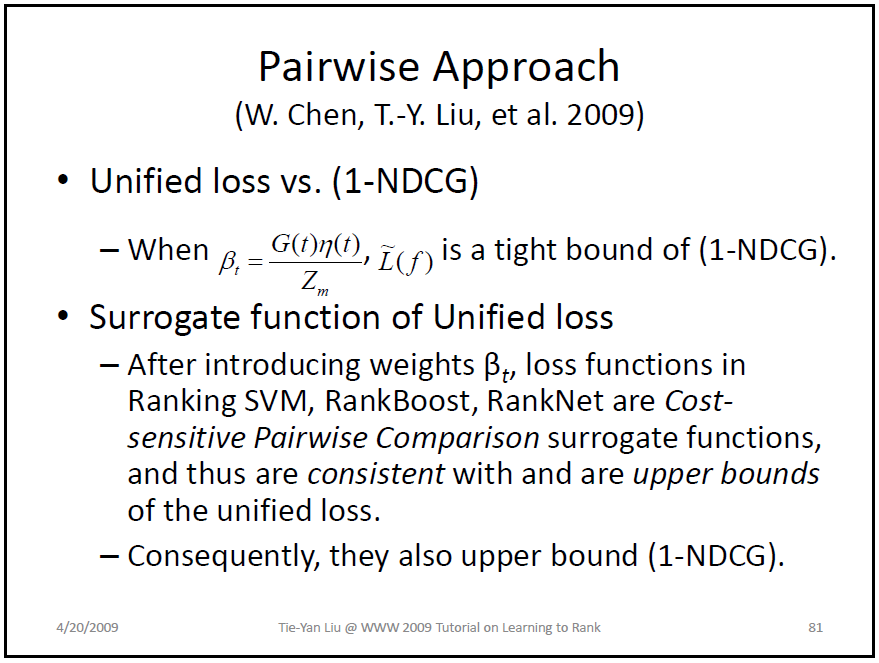 Discount coefficients in DCG
From
CS@UVa
CS 4780: Information Retrieval
60
Listwise Approaches
No general analysis
Method dependent
Directness and consistency
CS@UVa
CS 4780: Information Retrieval
61